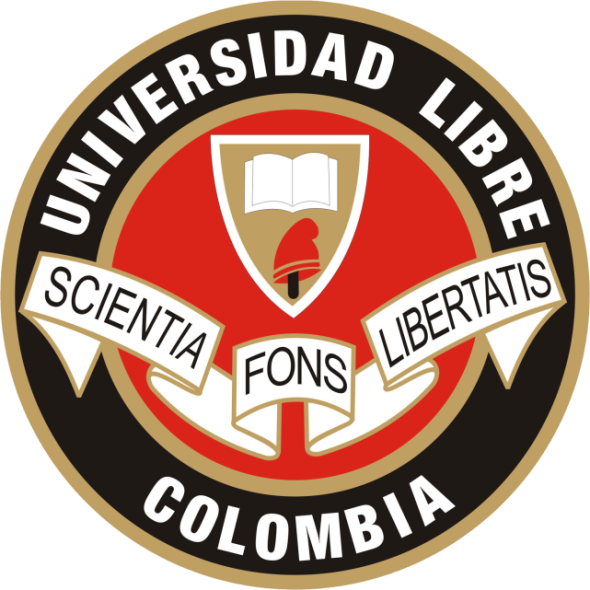 SISTEMA DE GESTIÒN DE CALIDAD – ISO9001:2008REVISIÓN GERENCIAL SECCIONALPROCESO: 
GESTION DE AUDÍTORÍA INTERNA

MARZO 13 DE 2014
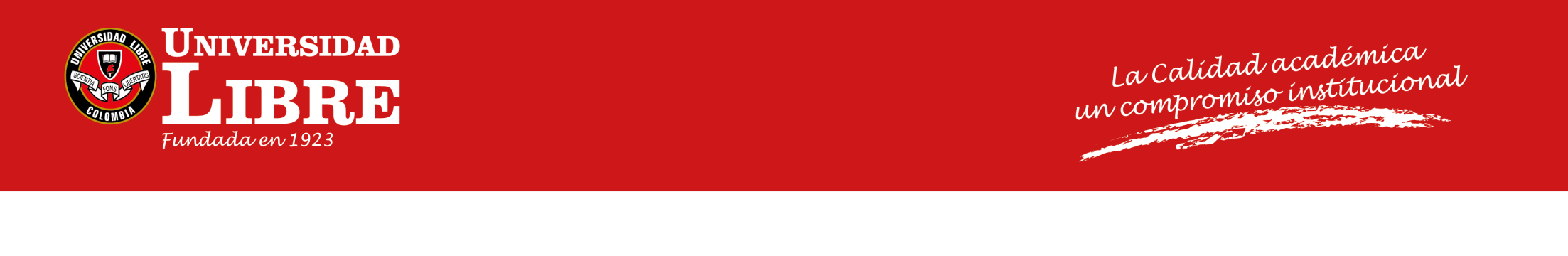 Seguimiento a tareas de la Revisión Gerencial anterior
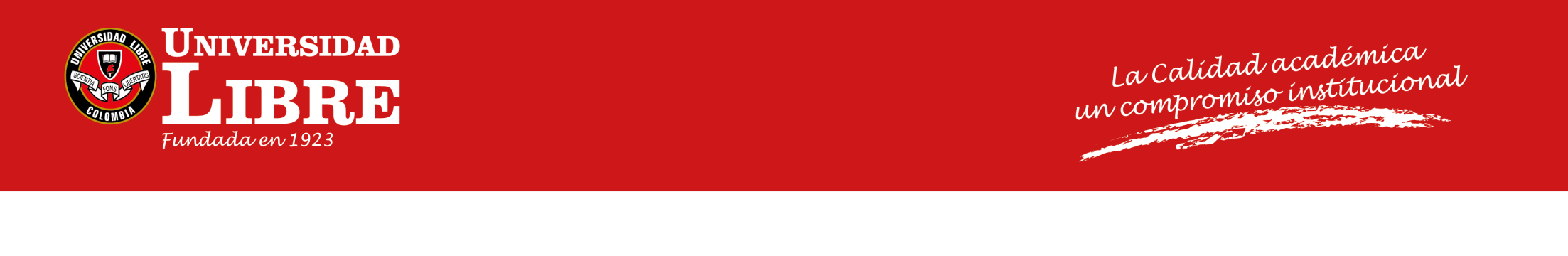 Acciones de mejoramiento
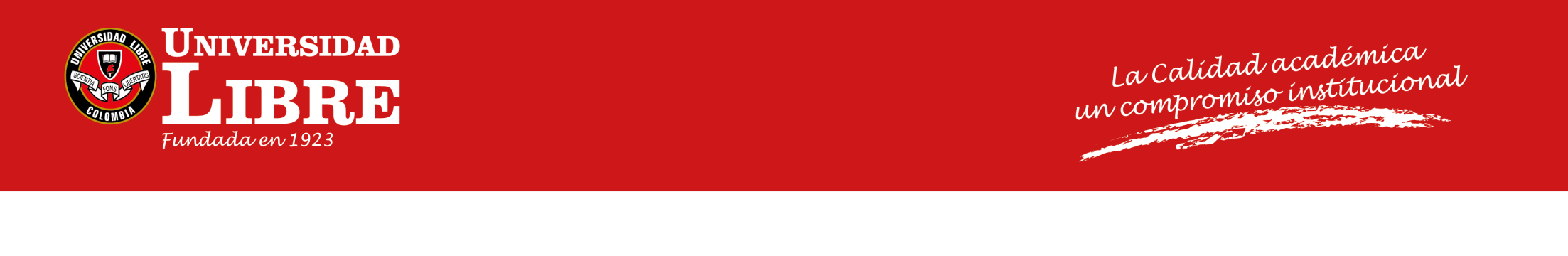 OBJETIVO “E” Indicadores de Proceso  medidos y con análisis de datos
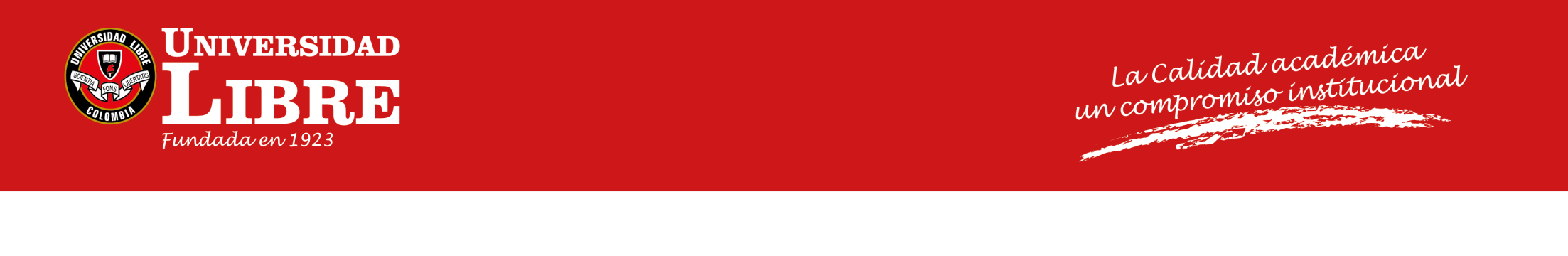 2. Resultados de auditorias internas 2013
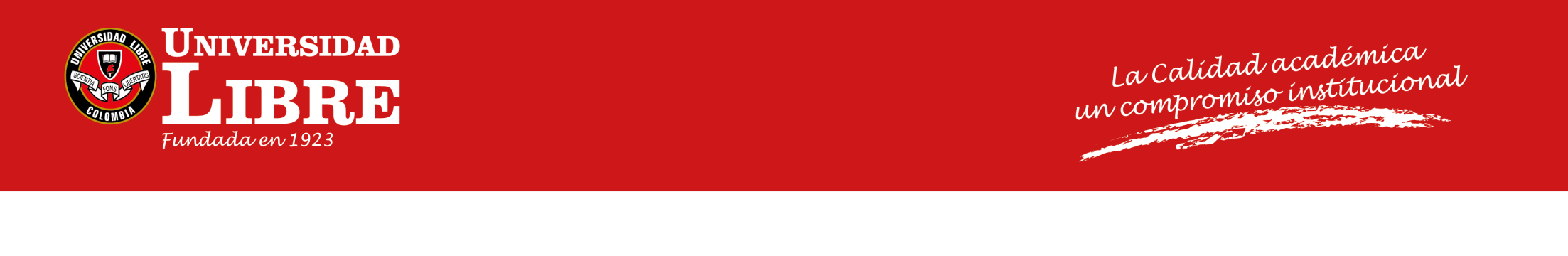 2.1 Resultado de auditoria Externa
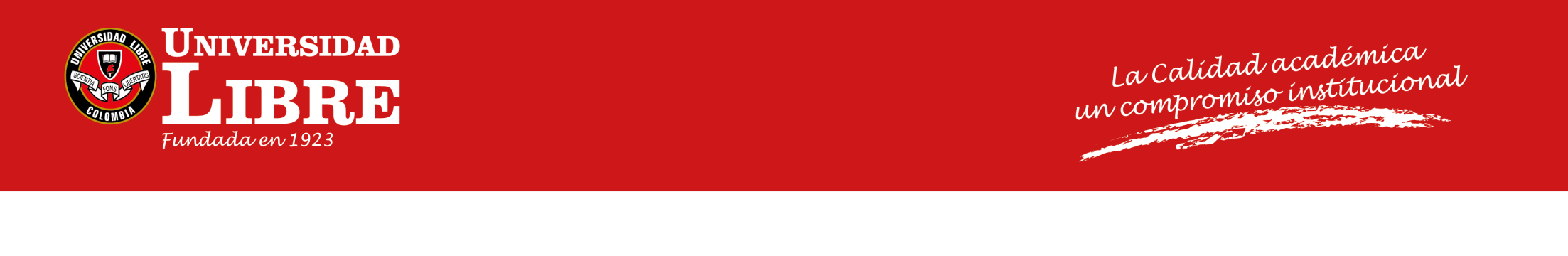 3. Resumen de No Conformidades y estado de las Acciones Correctivas
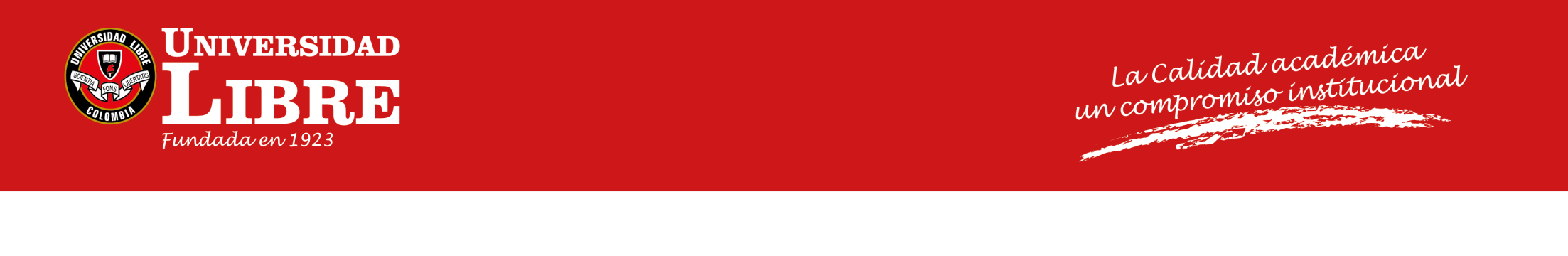 4. Acciones Preventivas
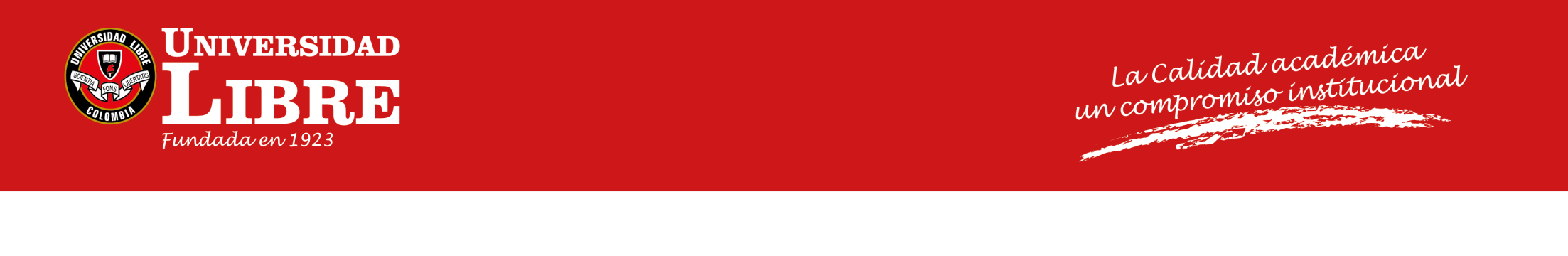